TDOE IT Updates
Steven Sanders, Director
2019-2020 IT Updates
Agenda

Student Information System (SIS) Contracts
Orion – Single Sign On (SSO)
TNShare – TDOE Information Sharing
Tennessee Education Data System (TEDS)
Assessment Updates
2
Student Information System Contracts
SIS Contract Topics

State Approved Contracts
Hosting
Participating Agreement (PA)
Task Order (TO)
Frequently Asked Questions
3
Student Information System Contracts
Why new contracts?

Max contract length met for previous contracts – 5 years
More rigorous technical requirements
Includes current state requirements for security and controls
Includes the new technologies needed for future systems
Clarifies roles and responsibilities
4
Student Information System Contracts
TDOE worked with our state procurement office to certify and contract with five SIS vendors for state reporting:

Edupoint Educational Services
Follett Schools Solutions
Infinite Campus, Inc.
PowerSchool Group LLC
Skyward, Inc.
5
Student Information System Contracts
Moving forward, all districts must use one of the state approved contracts:

Each district can choose state-hosting or vendor hosting
Both environments are secure and have proper controls in place.
State-hosting will be covered by the state and therefore free to districts.
If currently self-hosted, the district can be grandfathered in to remain self-hosted.
6
Student Information System Contracts
Participating Agreement (PA)

The PA is the form that districts complete to signify which SIS vendor and hosting option they will use.

PA is valid until a new one is submitted.
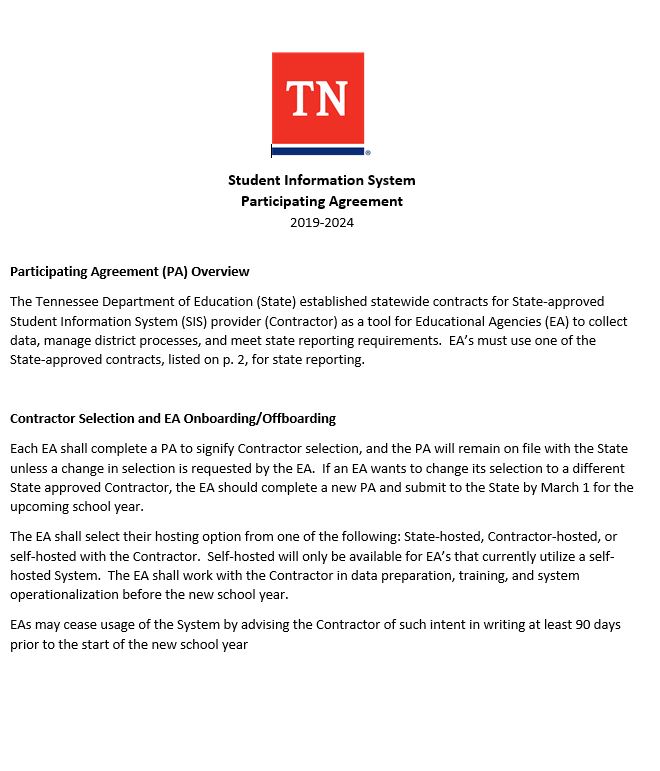 7
Student Information System Contracts
Task Order (TO)

The TO is the form that districts and vendors complete to specify and commit services.

Base-functionality
Related features
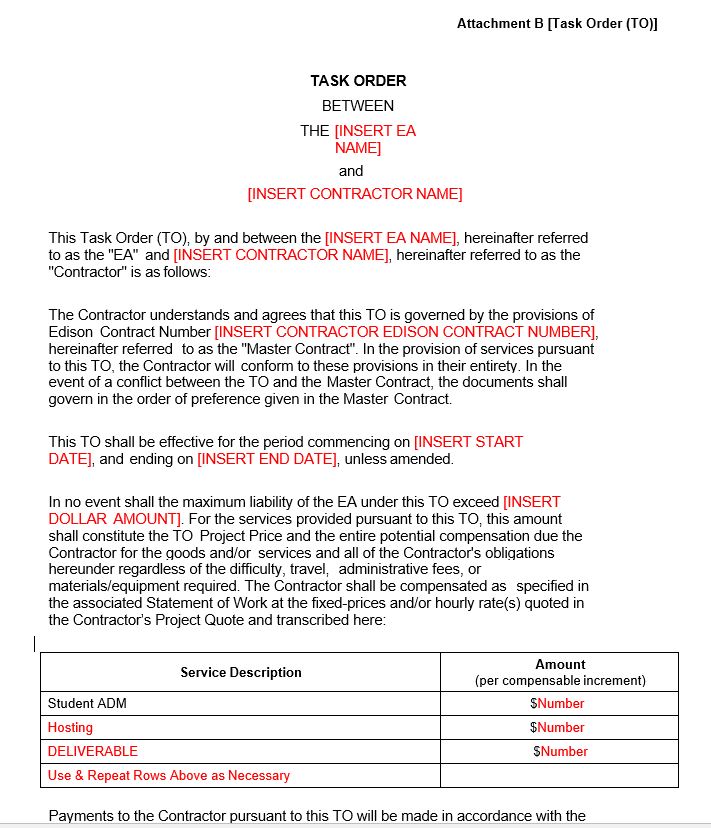 8
Student Information System Contracts
SIS Frequently Ask Questions


Q:  What is the contract period for the new SIS contracts?

A:  July 1, 2019 – June 30, 2024
9
Student Information System Contracts
SIS Frequently Ask Questions

Q:  Are districts/Education Agencies (EAs) required to purchase their SIS for state reporting through one of the state-approved contracts?

A:  Yes, for compliance with state reporting and to ensure all EAs are receiving the expected level of service, all EAs must purchase their SIS through one of the approved contracts.
10
Student Information System Contracts
SIS Frequently Ask Questions

Q:  Can EAs choose if they want their SIS application to be State-hosted or vendor-hosted?

A:  Yes, EAs can choose if they prefer State-hosted or vendor-hosted for their SIS solution and will need to mark this selection on the PA; however, vendor hosting will result in hosting charges from the SIS vendor.

Q:  Can an EA self-host their SIS software?

A:  If an EA is currently self-hosted, it may remain self-hosted.  If the EA is not currently using a self-hosted model, self-hosting will not be an option.
11
Student Information System Contracts
SIS Frequently Ask Questions

Q:  Can an EA change SIS contractors from one year to the next?

A:  Yes.  A district may change their current SIS vendor by completing a new PA and submitting to the State by March 1, preceding the new school year.  The EA must also notify its current SIS vendor at least 90 days before the start of the new school year and work with both vendors on the transition plan.
12
Student Information System Contracts
SIS Frequently Ask Questions

Q:  Can a vendor offer better pricing to a district than the price listed in the contract?

A:  Yes, the ADM prices in the contract are maximum prices and the State encourages EAs to compare all features/functionality and to obtain specific best-pricing quotes if the EA is considering to move to a new SIS package.
13
Student Information System Contracts
SIS Frequently Ask Questions

Q:  Can an EA add additional features and functionality that are not included in the base functionality of a product?

A:  Per the terms of the contract, if an EA requires or wants additional functionality outside of the State contracts’ base functionality, an agreement can be reached between the EA and the Contractor by means of a Task Order, Statement of Work, or separate agreement.
14
Student Information System Contracts
More Questions?

We will be in the TDOE customer service room this morning for any specific questions. 

District may also submit any questions to district.technology@tn.gov
15
Orion – Single Sign On (SSO)
Orion Topics

Platform changes last year
Recent platform stability
SSO usage
Provisioning
New features
Legacy EIS login page
16
Orion – Single Sign On (SSO)
Application History

Last year, application and platform change
Third party integration issues are resolved
Stable and robust for several months
Currently, about 5,000 users each morning
Load tested 40k concurrent users
17
Orion – Single Sign On (SSO)
Staff Provisioning Updates

Daily updates from EIS staff data
Spreadsheet updates for anyone not in EIS
After system testing and vendor certification, updates will be processed through EDFI 3.1 data
18
Orion – Single Sign On (SSO)
New Management Features

The SSO User Report is available for users that have an EIS Production security role of DST_AA.

The Login Detected column was recently added to the SSO User Report. This can be used to confirm that staff members have successfully logged into Orion.
19
Orion – Single Sign On (SSO)
Department of Education Login or Legacy Login will be retired this year.
Make sure that all staff are using Orion.
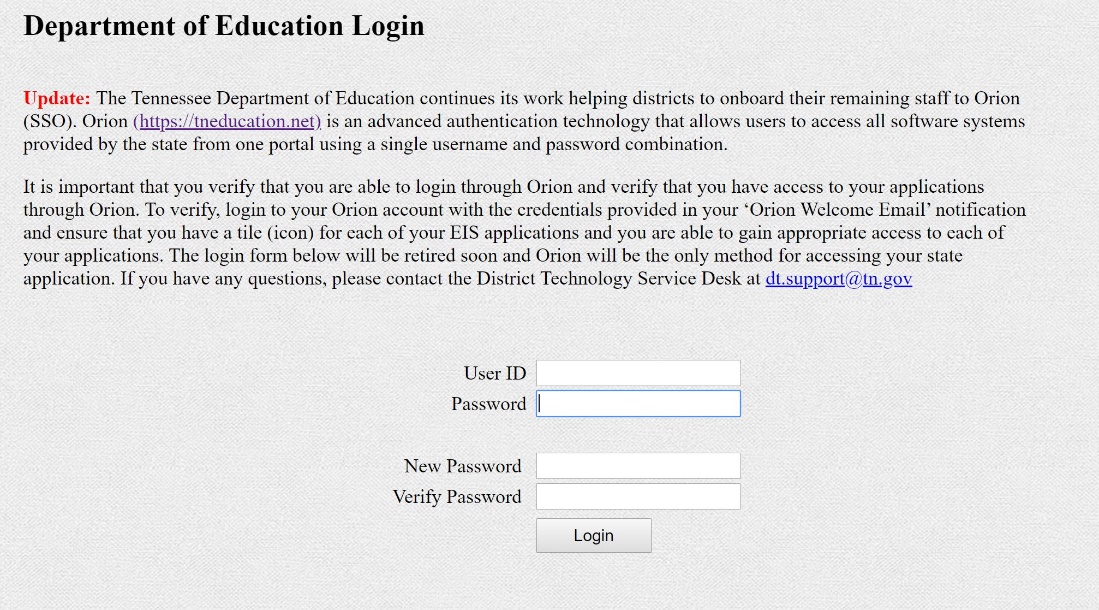 20
TNShare
TNShare 

TNShare is the Department of Education’s file sharing platform.

Director of Schools, Technology Directors, EIS Supervisors, and District Testing Coordinators have had access for the last 18 months.

We have now rolled TNShare out to all district staff.
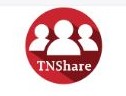 21
TNShare
TNShare is built on Office 365 SharePoint and accessed through Orion.

Security roles are granted based upon staff classifications sent in by the SIS.

TNShare will start with limited features and additional features will be added over time.

For now, it will be a read-only file distribution system.
22
TNShare
Current user roles in TNShare

Director: all superintendents 
District Administration: all district admins in a district
Principal: all principals in district  
Teacher: all teachers in a district 
District User: all users in a district
23
TNShare
Log into Orion and click on the TNShare tile
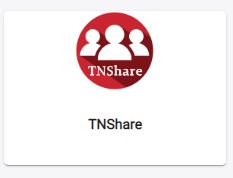 24
TNShare
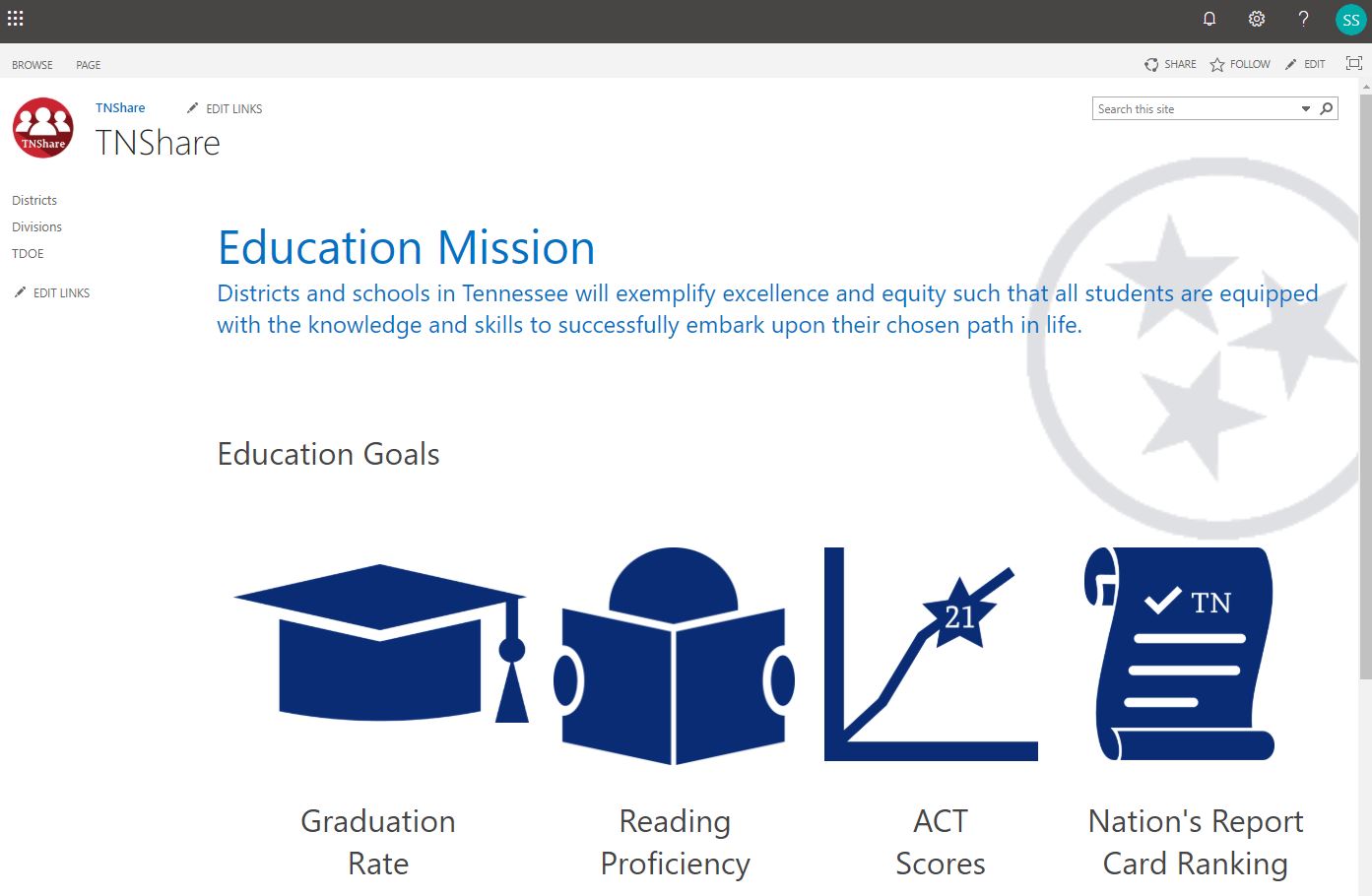 25
Tennessee Education Data System (TEDS)
TEDS Topics

Development update
Testing timeline
Production timeline
26
Tennessee Education Data System (TEDS)
Development is going well
Architecture design is finalized
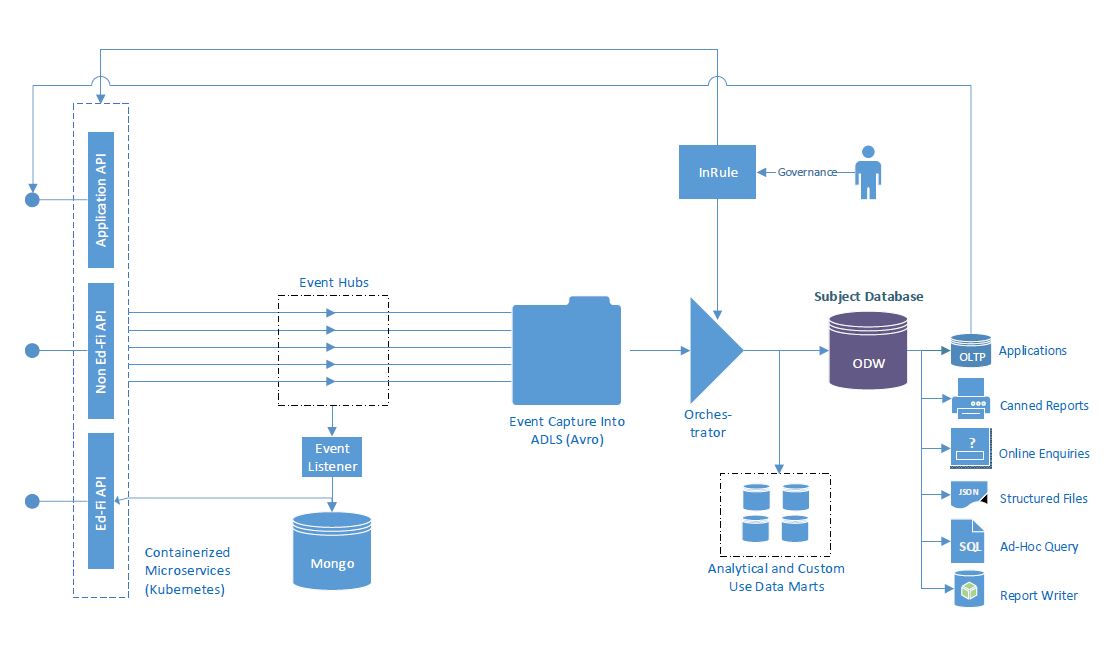 27
Tennessee Education Data System (TEDS)
TEDS Testing

We are currently testing data flows with the SIS vendors
The data from SIS will follow the TN EDFI 3.1 model
SIS vendors will go through a certification process
28
Tennessee Education Data System (TEDS)
TEDS Testing

Development and testing continues for the error reporting portal
It is important for districts to provide complete data for staff and students – this data will be used by the EduID system for creating the records
29
Tennessee Education Data System (TEDS)
TEDS Timeline

2019-2020 – Alpha testing with SIS vendors
2020-2021 – Beta testing with districts
2021-2022 – Parallel running with EIS
2022-2023 – TEDS moves to production, Retire EIS
30
Tennessee Education Data System (TEDS)
Thank you!




steven.sanders@tn.gov
district.technology@tn.gov
31